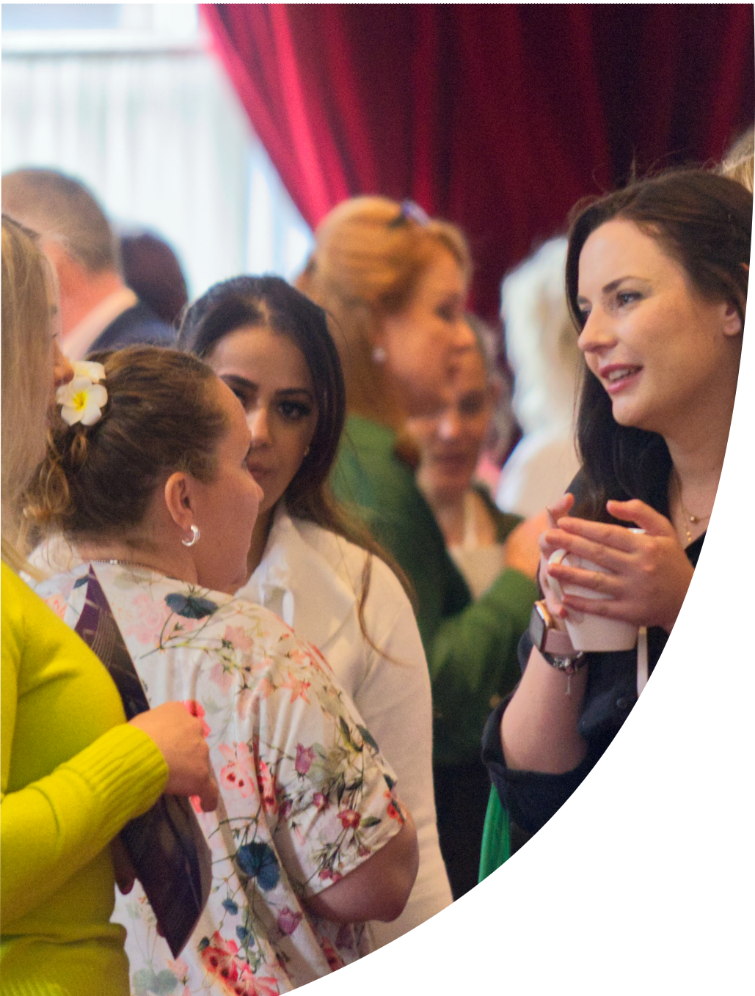 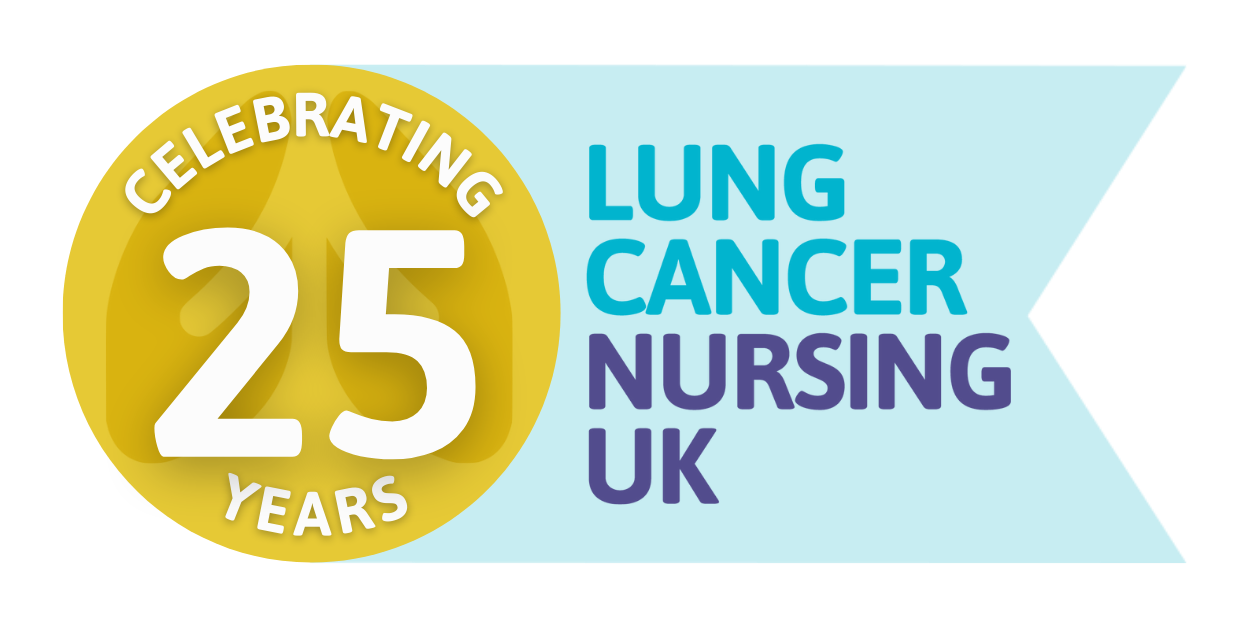 #lcnuk2024
LCNUK Annual Conference
📅 20th - 21st June 2024 📍 Glasgow
Session title
Speaker Name
Speaker Affiliation